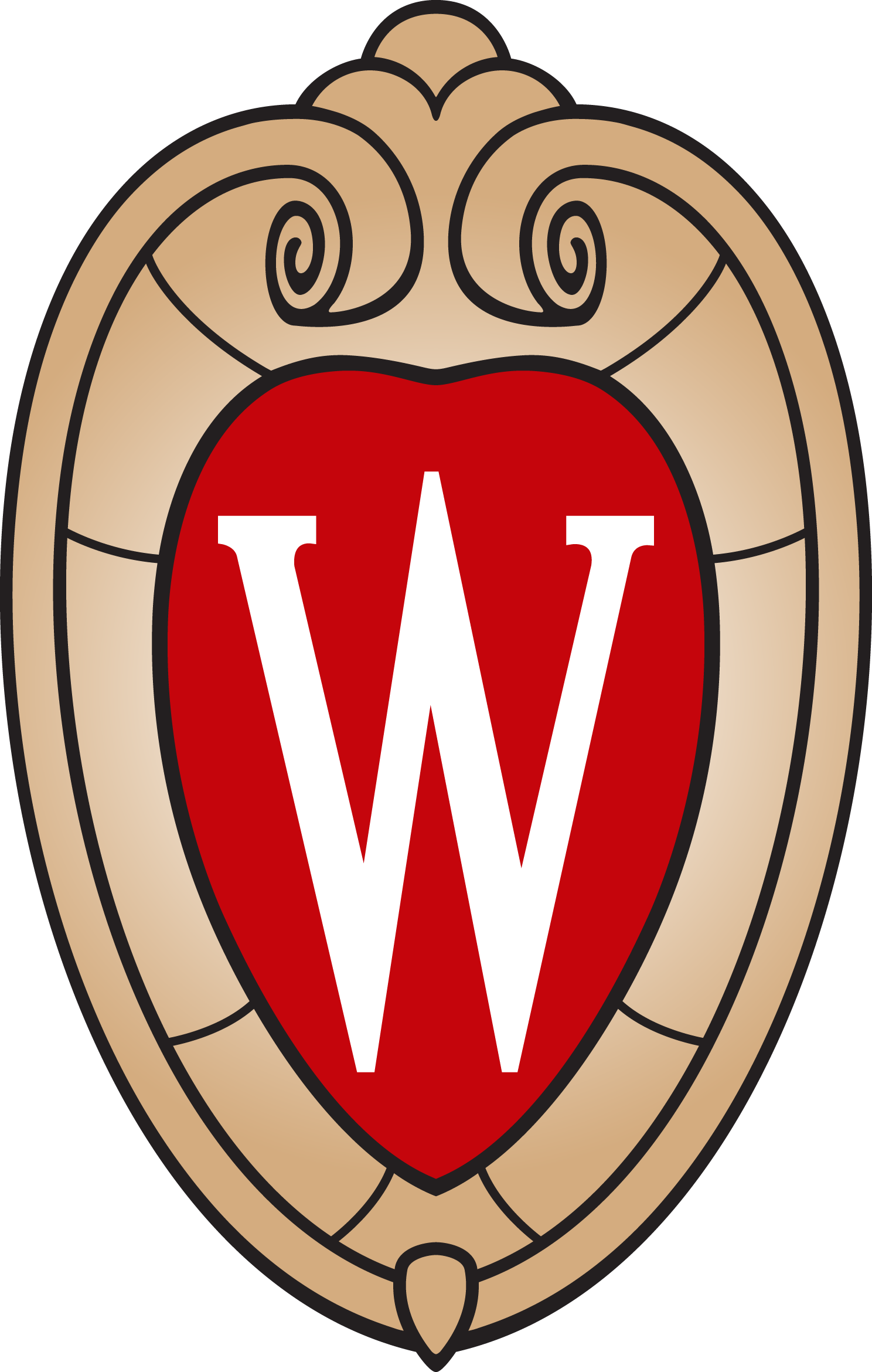 Proposal Discussion for He/Ne Beam Characterization on W7-X
E. Flom et al.
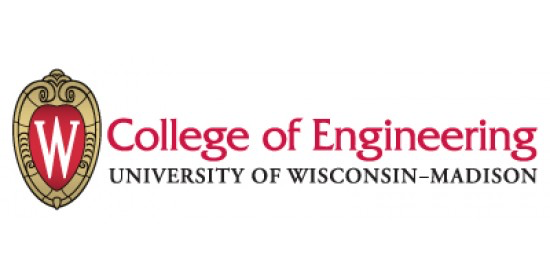 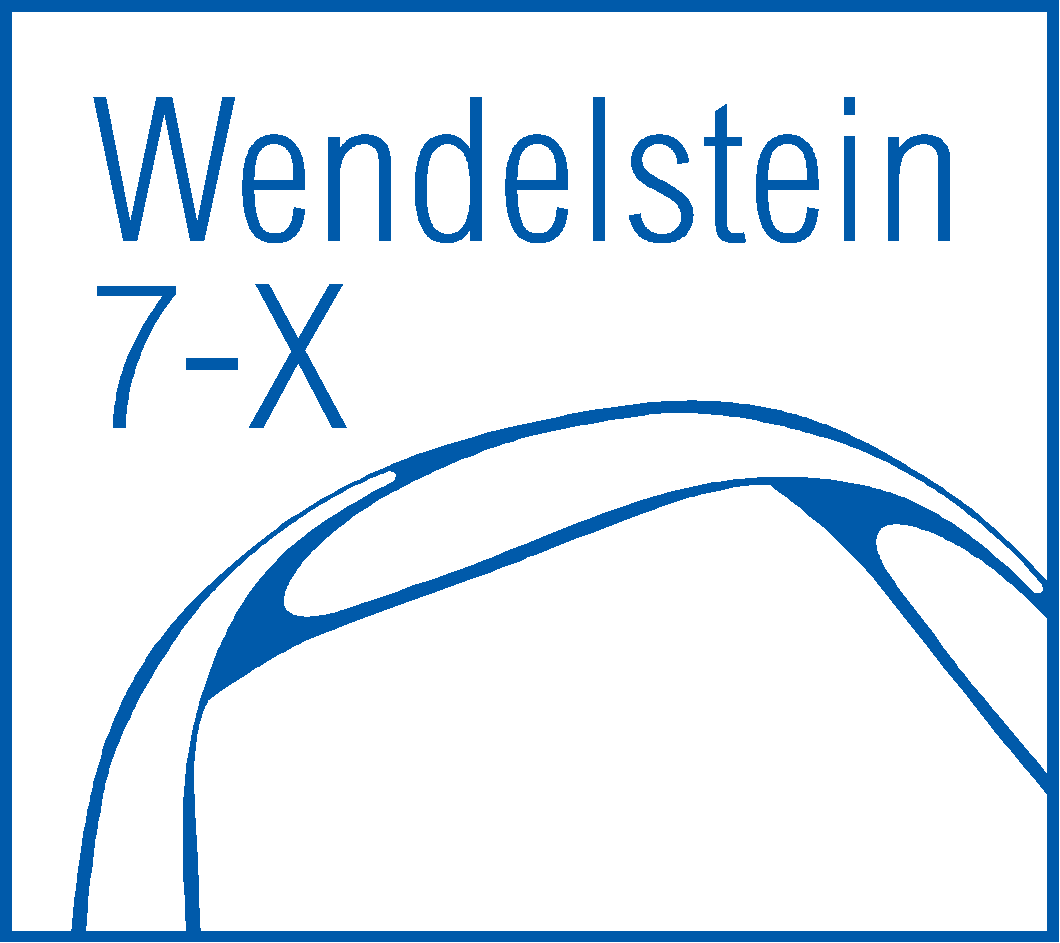 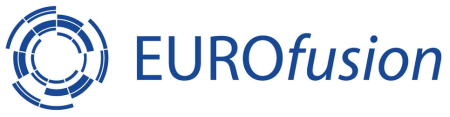 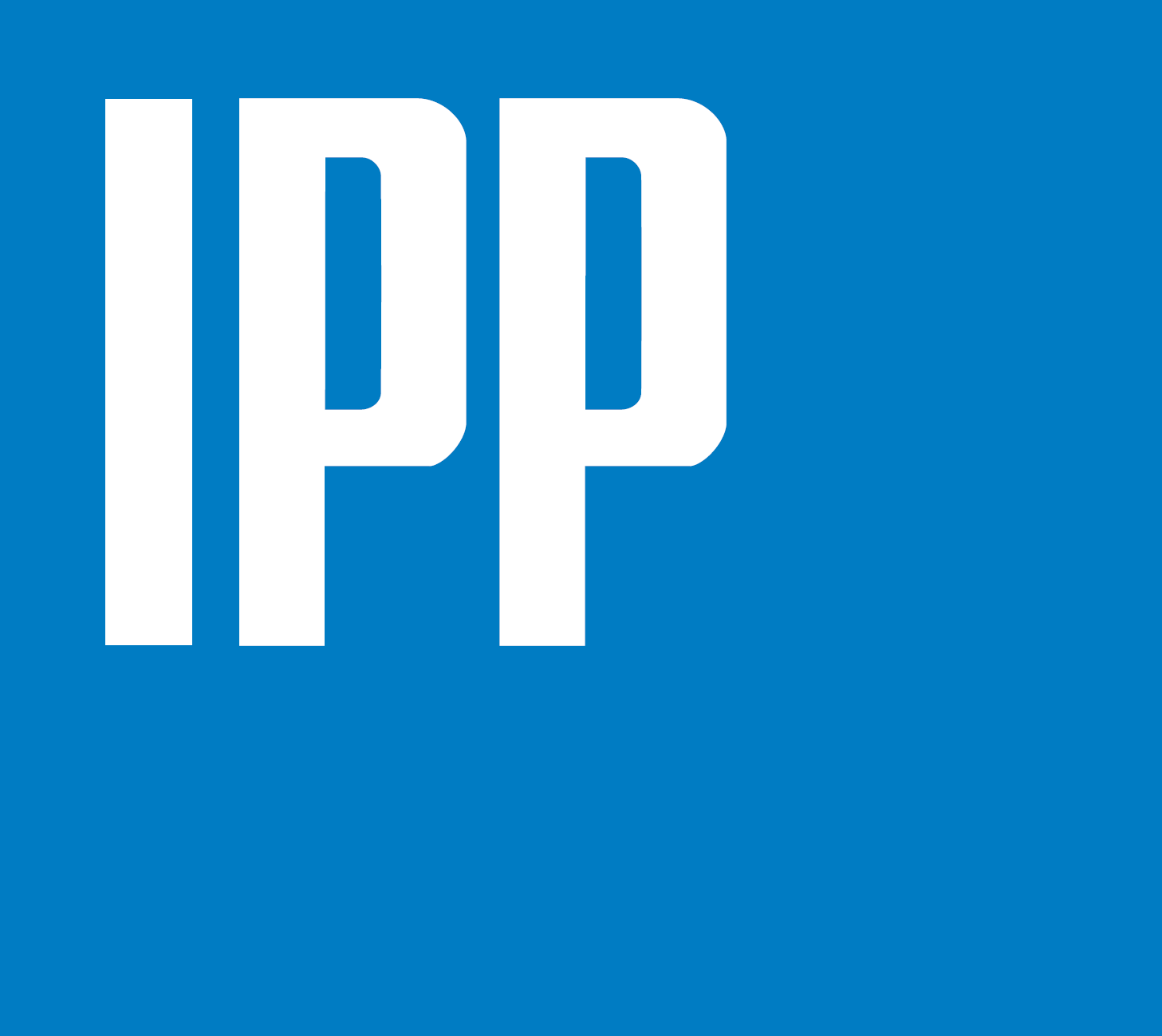 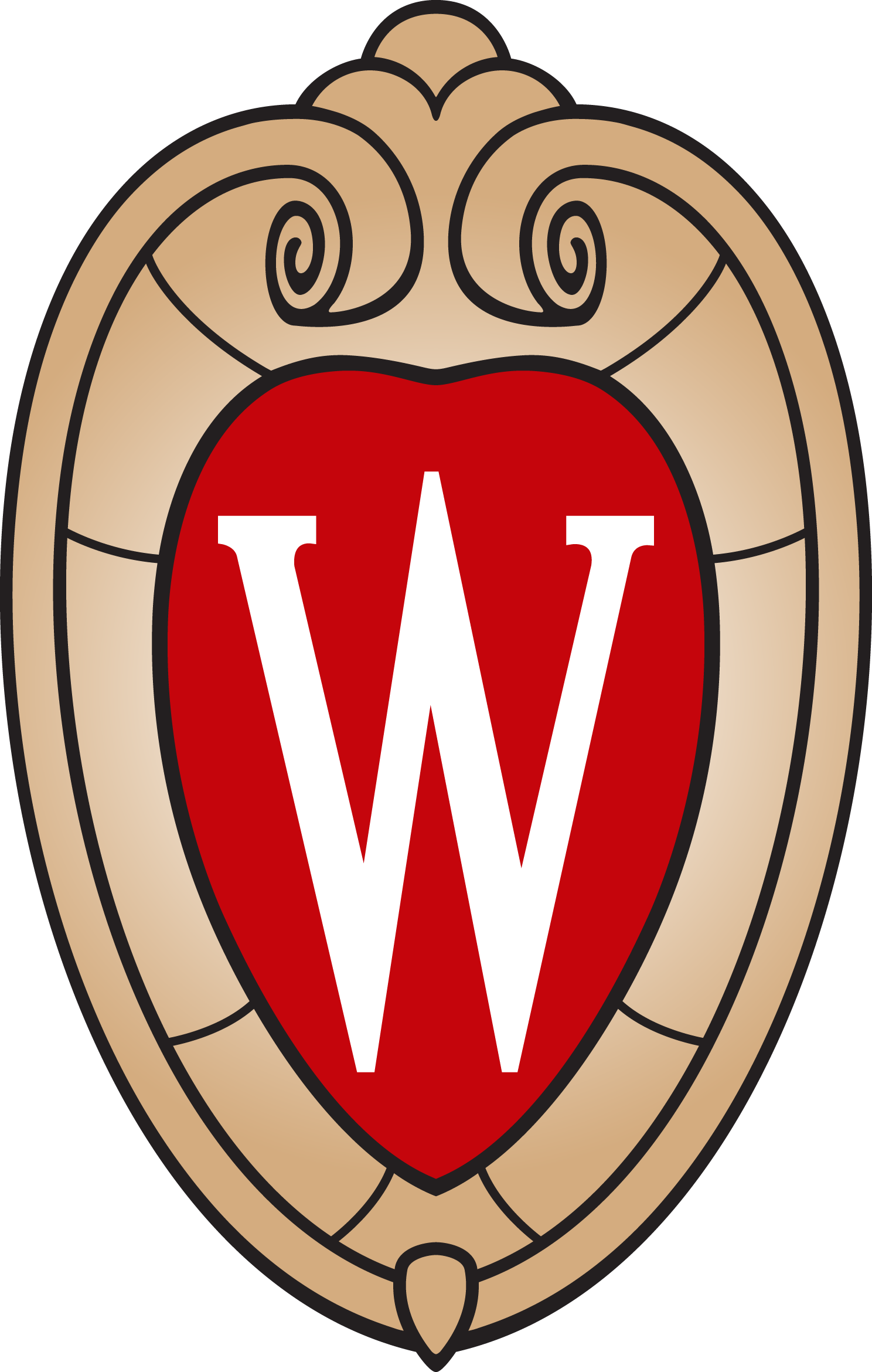 Commissioning for OP1.2b (proposal tulb02)
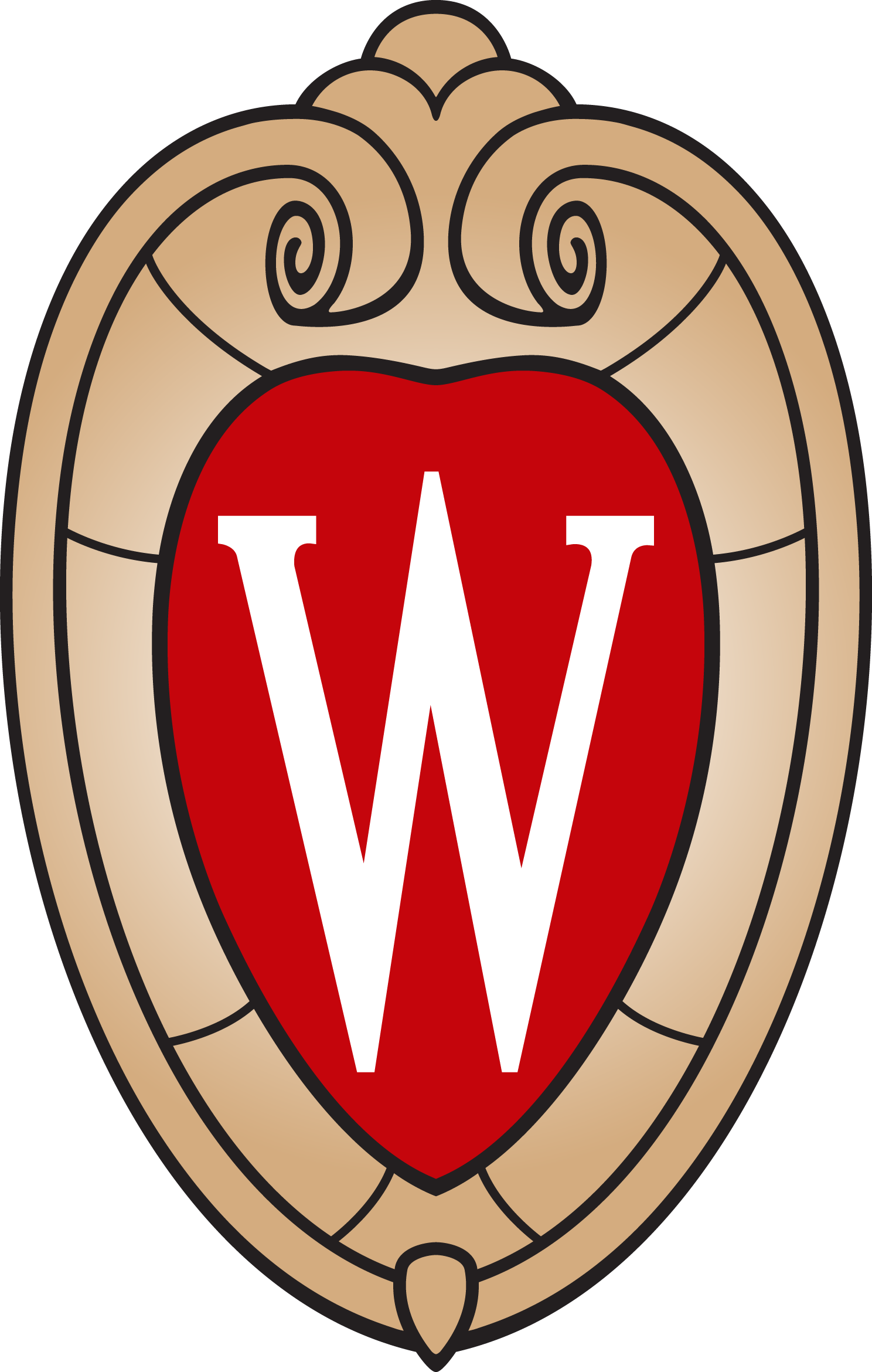 “Needs” Commissioning for OP2
HeBeam
5 He puffs from each of 5 nozzles in HM30 and HM51 (not simultaneous)
Check for LoS allignment (2 discharges)
Find right pressure  Pressure scan (in support of P. Drews, also useful for T. Kremeyer?)

NeBeam
In detached conditions: 1 He reference discharge similar to 1.1. in each HM
Admix Ne into He (25, 50, 75%) and repeat in HM30 & 51 (3 discharges)
Pure Ne puff, repeat in HM 30 & 51, test different spectrometer settings (3 discharges)
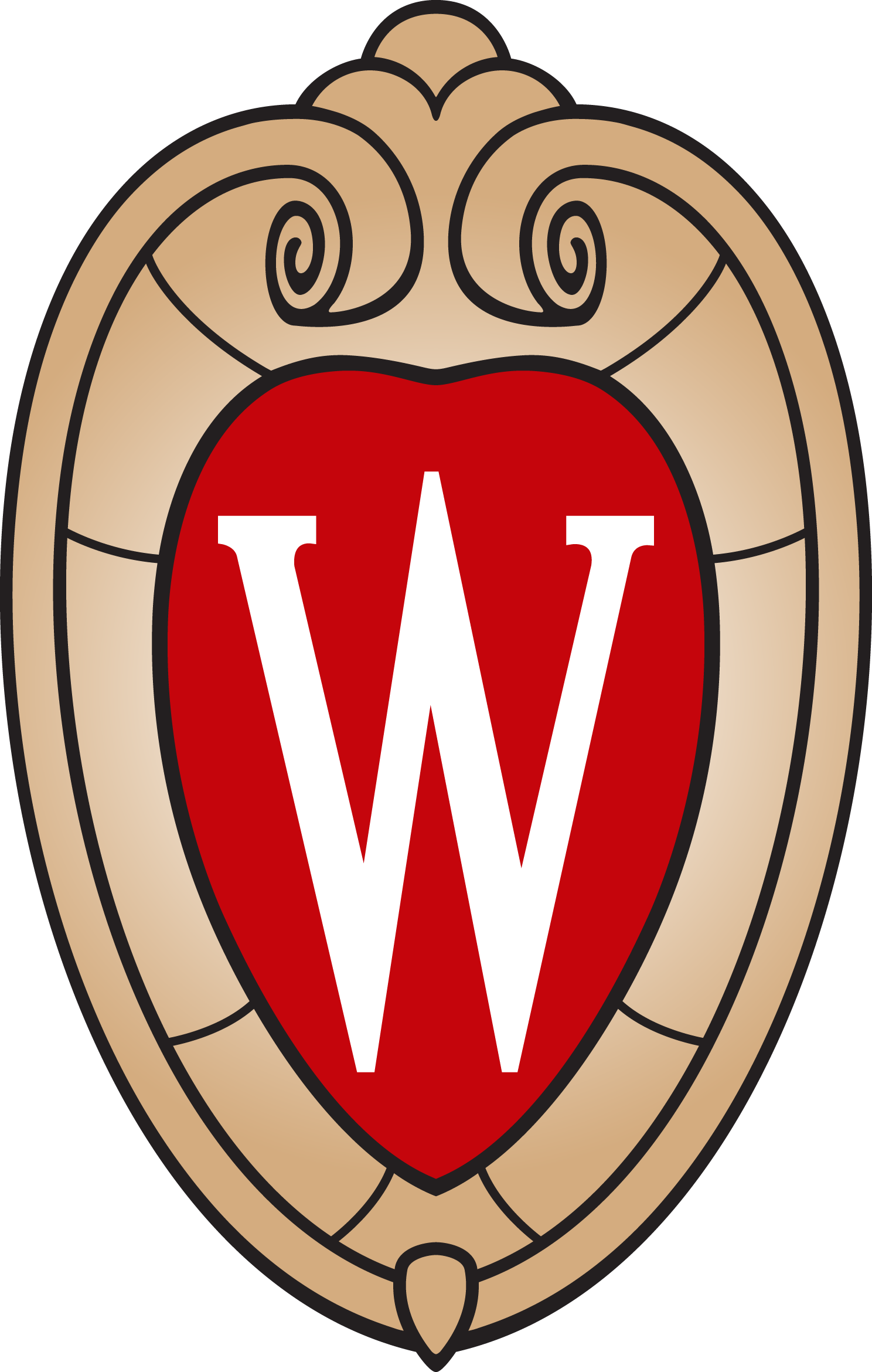 Request for Feedback + Discussion, what are our “wants”
Proposal has clear overlap with experiment proposals from Philipp and Thierry, is there anything else we can add?
What else can we do to simultaneously study e.g. helium buildup in island
Helium recycling / „fueling“ efficiencies
Flood island with helium? 
 is Neon interesting to this group at all?